ERCOT Frequency Control Report
January 2019

ERCOT
Operations Planning

PDCWG | February 13th, 2019
Summary of January 2019
CPS1: 174.27%
Current CPS1 12-Month Rolling Average: 175.29%
3 BAAL Exceedance
2 hourly CPS1 scores below 100%
BAAL-003 Events have updated through 2018
2018 BAAL-003 FRM Performance: -895.19
2019 RMS1 Statistics
Mean: 15.16 mHz
Min: 12.92 mHz
Max: 18.95 mHz
Energy Statistics
Total Energy: 29,800,010  MWh
Wind Energy: 6,434,375 MWh
Percent Energy from Wind Generation: 21.59%
Minimum System Inertia
Mean: 195,476
Max: 273,060 on January 3rd
Min: 146,802 on January 18th
2
[Speaker Notes: Mean: 195,476 
Max: 273,060 on January 3rd 
Min: 146,802 on January 18th]
Frequency Control
CPS1, BAAL, & RMS1
Hourly CPS1 by Day
January-19 CPS1 (%): 174.27
4
[Speaker Notes: Outliers:

1/18/19 00:00 90.8%
Large Expected Generation Deviation and Regulation Up Exhausted from 00:02 – 00:22 

1/22/19 7:00 94.9%
Low starting frequency, DC Tie Schedule Change, Load Ramping, and Units in Startup, Regulation Exhausted]
BAAL Exceedances & Violations
There were 3 BAAL exceedances
January 22, 2019
Unit Trip at 7:05:06 
Loss of 657 MW
Less than 59.91 Hz for 3 minutes
5
[Speaker Notes: Low starting frequency, DC Tie Schedule Change, Load Ramping, and Units in Startup]
15-Minute Average CPS1%
January-19 CPS1 (%): 174.27
6
12-Month Rolling Average CPS1
Current 12-Month Rolling Average: 175.29%
7
Daily RMS1 of ERCOT Frequency by Year
8
[Speaker Notes: Mean is 15.16 mHz]
Daily RMS1 of ERCOT Frequency by Month
9
Daily RMS1 of ERCOT Frequency by Month
10
[Speaker Notes: Mean: 15.16 mHz
Min: 12.92 mHz
Max: 18.95 mHz]
Frequency Profile Comparison
Frequency Profile Comparison
12
Frequency Profile Comparison
13
Time Error Correction
ERCOT Daily Time Error
15
Time Error Corrections Log Summary
There have been no time error corrections since December 2016
16
BAL-003 Performance
Op. Year 2018 BAL-003 Selected Events
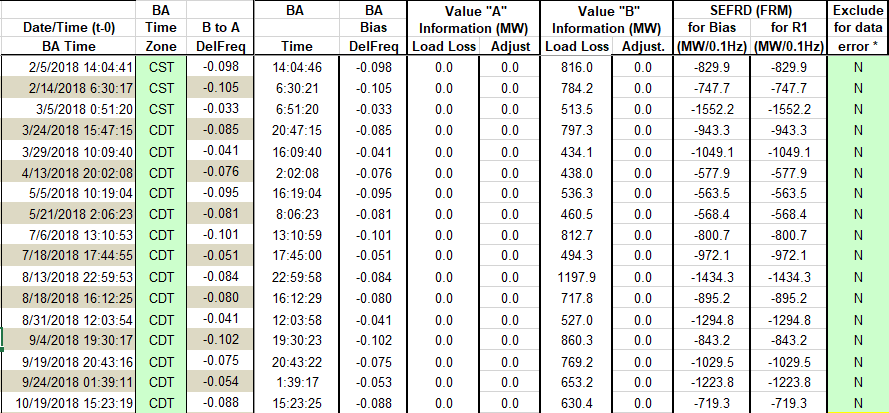 18
Op. Year 2018 BAL-003 FRM Performance
19
ERCOT Energy Statistics
Total Energy
21
[Speaker Notes: 29,8000,010 MWh]
Total Energy from Wind Generation
22
[Speaker Notes: 6,434,264 MWh]
% Energy from Wind Generation
23
[Speaker Notes: 21.59%]
ERCOT System Inertia
Daily Minimum System Inertia
25
[Speaker Notes: Minimum Inertia = 128,759 MW*s on 11/3/2018. Need details here.

Previous Minimum was 130,014 MW*s on 10/27/2017. This was also our record wind day.

Data:
Mean: 195,476 
Max: 273,060 on January 3rd 
Min: 146,802 on January 18th]
Questions?
Thank you!
Op. Year 2017 BAL-003 Selected Events
27
[Speaker Notes: Frequency Bias updated from 764 to 759 in April]
Op. Year 2017 BAL-003 FRM Performance
28